Victoria’s Systemic Review of Family Violence Deaths National CLC’s Conference Adelaide, 29-31 August 2012
Dr Chris Atmore 
Policy Officer 
Federation of Community Legal Centres Vic
policy@fclc.org.au 

Libby Eltringham
Community Legal Worker
Domestic Violence Resource Centre Victoria
leltringham@dvrcv.org.au
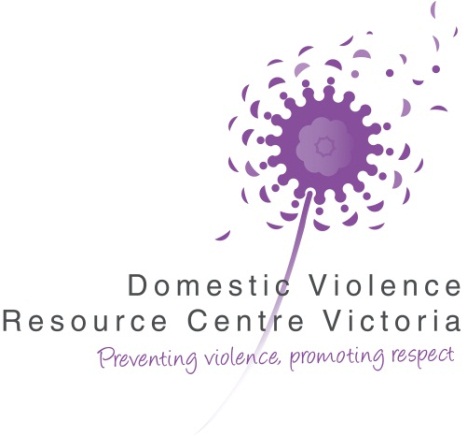 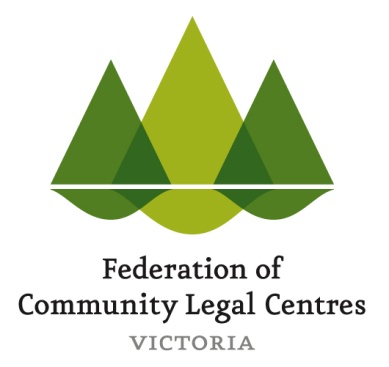 Outline
Background and context
Victorian Systemic Review of Family Violence Deaths
Impressions and challenges
Background to VSRFVD
History of activism in Victoria leading to VSRFVD:
2001 - DVRCV and VWRADVS (ex- DV Vic) urged Victorian Attorney General Rob Hulls  to review legal responses to family violence

2002 - AG made  a referral to the Victorian Law Reform Commission for a review of family violence laws; project commenced August 2003.

2003-2005 - VLRC Consultation Paper released. Submissions called for and consultation process undertaken.
 
2006 - VLRC research and consultation resulted in Final Report that contained 153 legislative and system recommendations. The AG tabled the report in parliament on 1 March 2006.
Background to VSRFVD
VLRC Final Report 

Recommendation 148:
In consultation with the State Coroner, the Statewide Steering Committee to Reduce Family Violence should investigate and make recommendations to the government regarding the creation of a family violence death review committee in Victoria. 

NGO’s (led by FCLC and DV Vic) set up Victorian Family Violence Justice Reform Campaign, lobbying for adoption of ‘The Whole Package’ of VLRC recommendations by Govt.
Background to VSRFVD
2006 –Statewide Steering Committee to Reduce Family Violence – establishes  a  Working Group to explore a model for FVDR

2009  -AG announces  plans for Victorian Systemic Review of Family Violence Deaths within the Coroners Court of Victoria 
Coroners Prevention Unit operational 
VSRFVD Reference Group established
Background to VSRFVD
2011 - First inquests held under the review: 
findings posted on Coroners Court-dedicated family violence page on website from June 2012.

2012 – Baillieu government fails to commit funds for continuation of VSRFVD. 
February 2012 twelve Victorian non-government organisations begin a campaign to urge state government to fund the VSRFVD.
Victorian Context
Family Violence Protection Act 2008

Definition of family violence (1)a) behaviour by a person towards a family member of that person if that behaviour—	is physically or sexually abusive; or	is emotionally or psychologically abusive; or	is economically abusive; or	is threatening; or	is coercive; or	 in any other way controls or dominates the family member and causes that family member to feel fear for the safety or wellbeing of that family member or another person; 	orb) behaviour by a person that causes a child to hear or witness, or otherwise be exposed to the effects of the behaviour referred to in a).- Family Violence Protection Act 2008 (Vic) s 5
Victorian Context
Definition of family violence (2)
An issue focused around a wide range of physical, emotional, sexual, social, spiritual, cultural, psychological and economic abuses that occur in families, kinship networks and communities. It extends to one-on-one fighting, abuse of Indigenous community workers as well as self-harm, injury and suicide.- Strong Culture, Strong Peoples, Strong Families 10 Year Plan 2008
Victorian Context
Coroners Act 2008
Greater emphasis on prevention, including
A coroner may comment on any matter connected with the death, including matters relating to public health and safety or the administration of justice. [s 67(3)] 
Mandatory responses to coronial recommendations [s 72]
Victorian Systemic Review of Family Violence Deaths
Conducted by State Coroner’s Office = Coroner’s Prevention Unit + State Coroner  
Supported by Systemic Review of FV Deaths Reference Group
Aims of the Review
To examine the context in which FV deaths occur
To examine risk factors associated with FV
To examine current systemic responses to FV
To identify patterns in FV-related deaths
To formulate recommendations for the investigation, intervention and prevention of Family Violence
Role of Coroner’s Prevention Unit
Review individual cases of FV deaths
Create a data set of FV deaths
Provide information to coroners relating to FV
Assist coroners in the development of prevention recommendations
Assist in monitoring and evaluation of recommendations
Role of Reference Group
Provide advice and information on systemic opportunities and barriers 
Provide opportunities to consult with individuals in areas of expertise 
Offer broad sector representation 
Facilitate collaboration, communication and cooperation among members
Cases & findings
Coroners Court of Victoria Annual Report 2010-2011: 
1/1/09 – 30/6/11:
150 suspected homicides in Victoria 
of these, 41.3% / n62 identified as relevant to the VSRFVD.
45.2% =  intimate partner homicides 
33.8% = parent-child homicides 
21% (n13) homicides = other familial relationships or occurred in a context of family violence (i.e. involving a bystander to family violence)
2010-11: nine case review reports completed; one as an inquest finding in April 2011.

2011-2012: 
Coroners Court of Victoria has posted findings of 11 family violence investigations dated 16/8/11 – 27/7/12
10 findings result of Inquest (1 x not as part of  VSRFVD)
1 without Inquest

http://www.coronerscourt.vic.gov.au/home/investigations/family+violence+investigations/
Osborne Findings
May 2012  - Victorian Coroner Judge Jennifer Coate delivered her findings of an inquest into a family violence murder/ suicide in Victoria. 

On the 10th of April 2010, in Melbourne’s north, Rajesh Osborne shot his nine year old son Jarius, his two daughters, twelve year old Asia and Grace who was seven, before he shot himself.
Osborne Findings
In delivering her findings, the Coroner read an edited version of Raj Osborne’s suicide note, which she said was “full of vitriol and anger” towards his former partner, who was not the children’s biological mother.
 
The Judge further stated: 
Whilst the horror of what happened here is mercifully rare, the sentiment expressed by Mr Osborne is not … this note bears the hallmarks of the family violence perpetrator who fails or refuses or is unable to take responsibility for his actions and indeed blames his horrendous final acts of violence against his children and himself on someone else for causing or provoking his actions.
Challenges
Coroner-headed FV/DV Death Reviews are only as good as the coronial system eg implementation of recommendations
CPU’s family violence work is currently unfunded
VSRFVD is not statutory